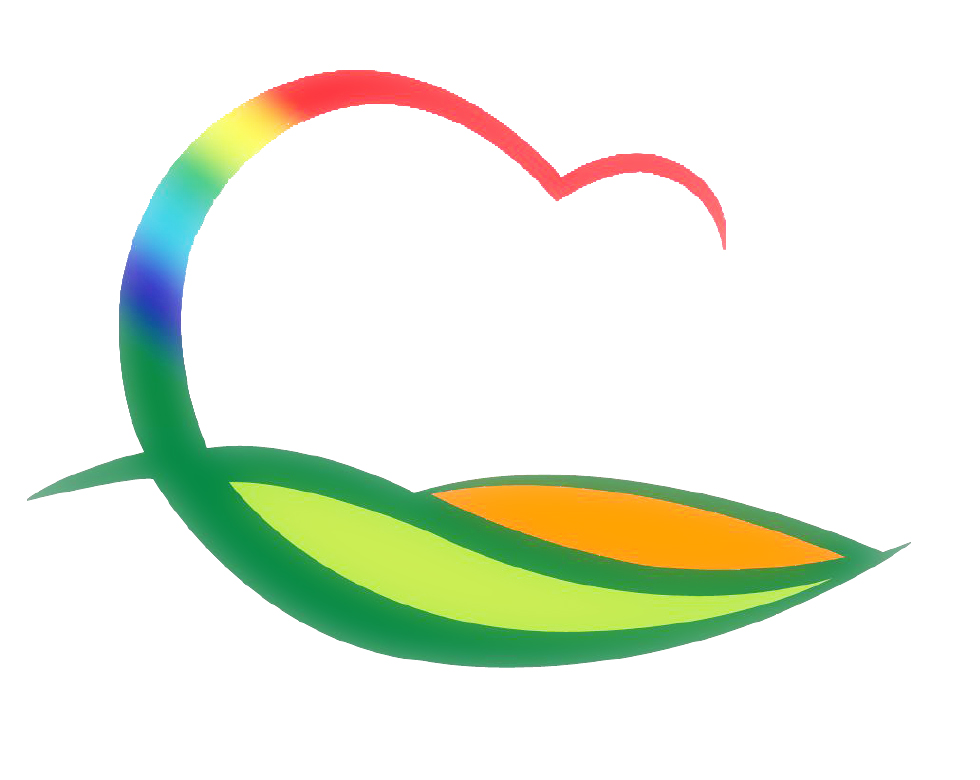 가 족 행 복 과
7-1.  드림스타트 행사 추진
11. 21.(토) / 영동치즈캠프(황간면) / 20명
아동 / 고추장, 치즈 만들기 체험
부모 / 김장체험 나눔 행사
7-2.  청소년가족과 함께 쓰담걷기
11. 21.(토) / 월류봉 둘레길 /  50가구 
둘레길 걷기, 정화활동, 가족인증사진 찍기
7-3.  영동공립지역아동센터 수탁자선정심의위원회 개최
11. 17(화)  / 2층 상황실 / 행정복지국장외 6인
7-4. 영동군민장학금 기탁식
11. 18.(수) 10:30 / 군수님실 / 여성단체협의회 200만원
7-5. 영동군 평생교육협의회
11. 18.(수) 14:00 / 상황실 / 8명 / 평생교육 계획 수립
7-6. 음식점 식문화 개선 이행 현장조사
11. 16.(수) ~ 11.18.(수) / 일반음식점 30개소
점검반 : 식품안전팀 1명, 소비자식품위생감시원 3명
조사내용 : 덜어먹는 기구 제공, 위생적 수저관리, 마스크착용
7-7. 하반기 어린이급식관리지원센터 등록급식소 지도점검
11. 19.(목) / 어린이급식관리지원센터 등록급식소 1개소
점검반 : 식품안전팀장외 1명
점검내용 : 식단제공, 순회방문, 대상별교육 등 센터지원 적정성